Проект«Этот загадочный космос»
Тынкачевой Марины Николаевны
Воспитатель 1 квалификационной категорий 
МКДОУ№ 37
г. Богданович 2014
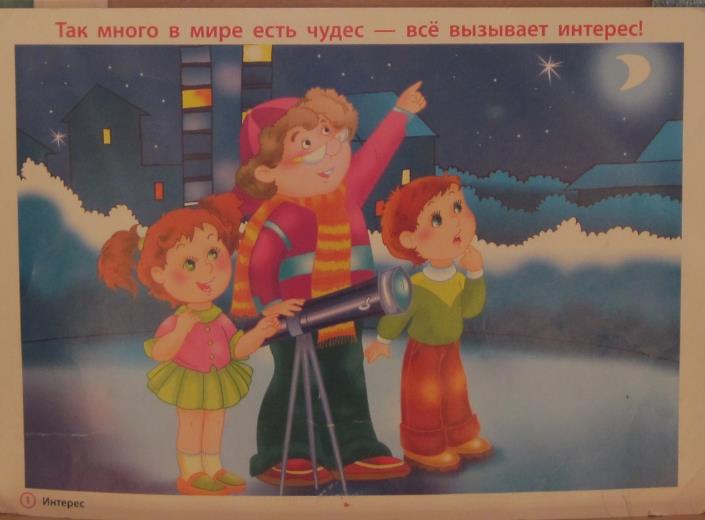 Цель:
•Приобщение детей к современным 
  знаниям о Вселенной.                                                                                  •Формирование  представлений о роли человека в
  изучении космического пространства.
•Воспитание чувства любви и бережного 
  отношения к своей планете.                                                            •Развитие гордости за достижения своей страны
  в изучении космоса.
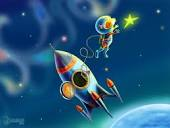 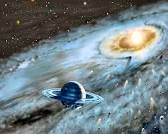 ЗАДАЧИ:
Дать знания о празднике - День Космонавтики; о планетах Солнечной системы, их названии и расположении; о первом космонавте;
 Уточнить и расширить знания детей о космосе;
Воспитывать уважение к людям, работа которых связана с освоением космоса; дисциплинированность, любознательность;
 Способствовать формированию коммуникативных навыков; любви к родной стране, чувства гордости успехами нашей Родины в области освоения космоса;
 Создавать условия для формирования коллективизма, взаимопомощи.
Развивать любознательность, воображение, мышление, речь, память, внимание;
 Активизировать словарный запас по теме "Космос";
 Реализовать знания, впечатления детей через продукты собственного творчества (рисование, аппликация, конструирование) .
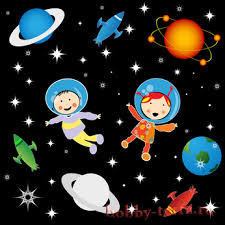 АКТУАЛЬНОСТЬ
Самое главное – предоставить детям возможность «проживания» интересного для них материала. Узнавая новое, размышляя над тем, что уже вошло в их опыт, дети учатся выражать свое отношение к происходящему. Играя, они погружаются в организованную взрослыми ситуацию: превращаются в космонавтов. В таких играх могут решаться самые различные задачи – от психологических до познавательных. Путешествуя, дети помогают своим друзьям, выручают кого-либо из беды, узнают интересные факты. Готовясь к путешествию, дети рисуют, лепят, конструируют, учатся считать. При этом развивается творческое воображение, коммуникативные качества, любознательность. Главное отличие - нет зрителей, здесь есть только участники, причем все участвуют с большим желанием. Знания, получаемые детьми, являются актуальными, необходимыми для них. А осмысленный, интересный материал усваивается легко и навсегда.
•ВРЕМЯ РЕАЛИЗАЦИИ ПРОЕКТА: март-апрель 2014г.                                       •ВИД ПРОЕКТА :  кратковременный, семейно-групповой. •ОЖИДАЕМЫЕ РЕЗУЛЬТАТЫ:
Повышение уровня мотивации к занятиям, компетентности детей по теме «Космос».
 Позитивные изменения в поведении детей.
 Обобщение и распространение опыта.
•Участники проекта: дети старшей группы, педагоги, 
родители, музыкальный руководитель.
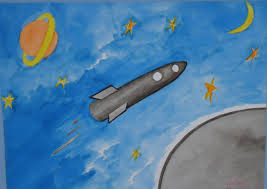 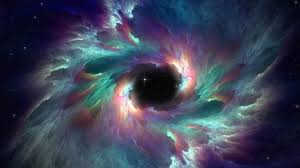 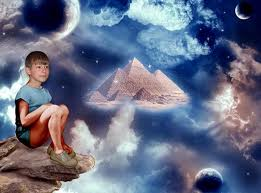 Постановка проблемы:
Современные дошкольники задают много вопросов о космосе, звездах, космонавтах, так как данная тема, как все неведомое, непонятное, недоступное глазу, будоражит детскую фантазию. Данный проект поможет детям научиться добывать информацию из различных источников, систематизировать полученные знания, применить их в различных видах детской деятельности.
Реализация проекта:
 Эта работа краткосрочная.
 Реализация проекта включает определение вместе с детьми основных путей по достижению намеченной цели.
 Реализация проекта проходит через все виды деятельности.
 Воспитанники собирают информацию с помощью родителей и воспитателей о космосе.
Формы работы над проектом
Подобрать методическую и художественную литературу по данной теме.
Подбор и изготовление материала для осуществления продуктивной деятельности.                                                     
Довести до сведения родителей важности этой проблемы.
Разработка систем НОД, бесед по теме.
Перспективное планирование проектной деятельности.
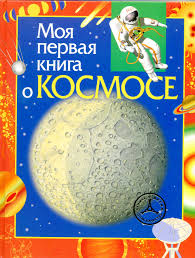 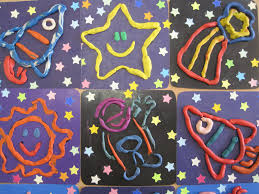 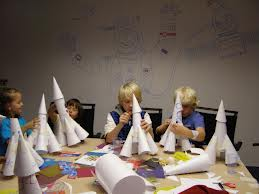 Направления:«Познавательно-речевое»,  «Здоровье и безопасность»,  «Социально -личностное»,  «Физическое развитие», « Художественно – эстетическое», «Нравственно-патриотическое
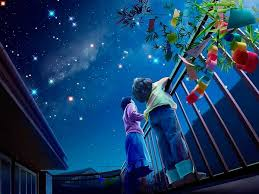 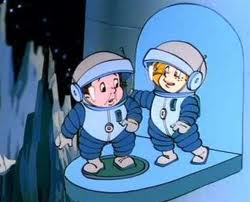 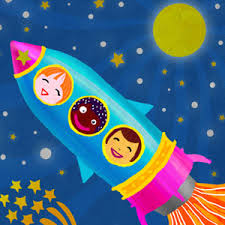 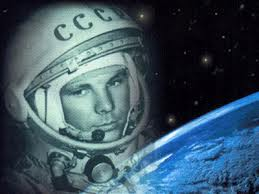 Сбор материала для изготовления альбома :«Юрий Гагарин – наш герой» (фото, иллюстрации, книги);             рассматривание иллюстраций; выставка книг, посвященных космонавтике; подбор стихов, песен о космосе.Методическая работа: Опрос и беседы, выявляющие знания и представления дошкольников и родителей о космосе.                                  Взаимодействие с родителями: Познакомить     родителей   с проектом «Этот загадочный космос», поддержать интерес родителей к участию в проекте.
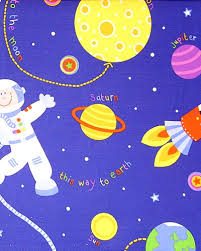 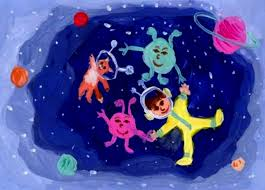 Работа с родителями:
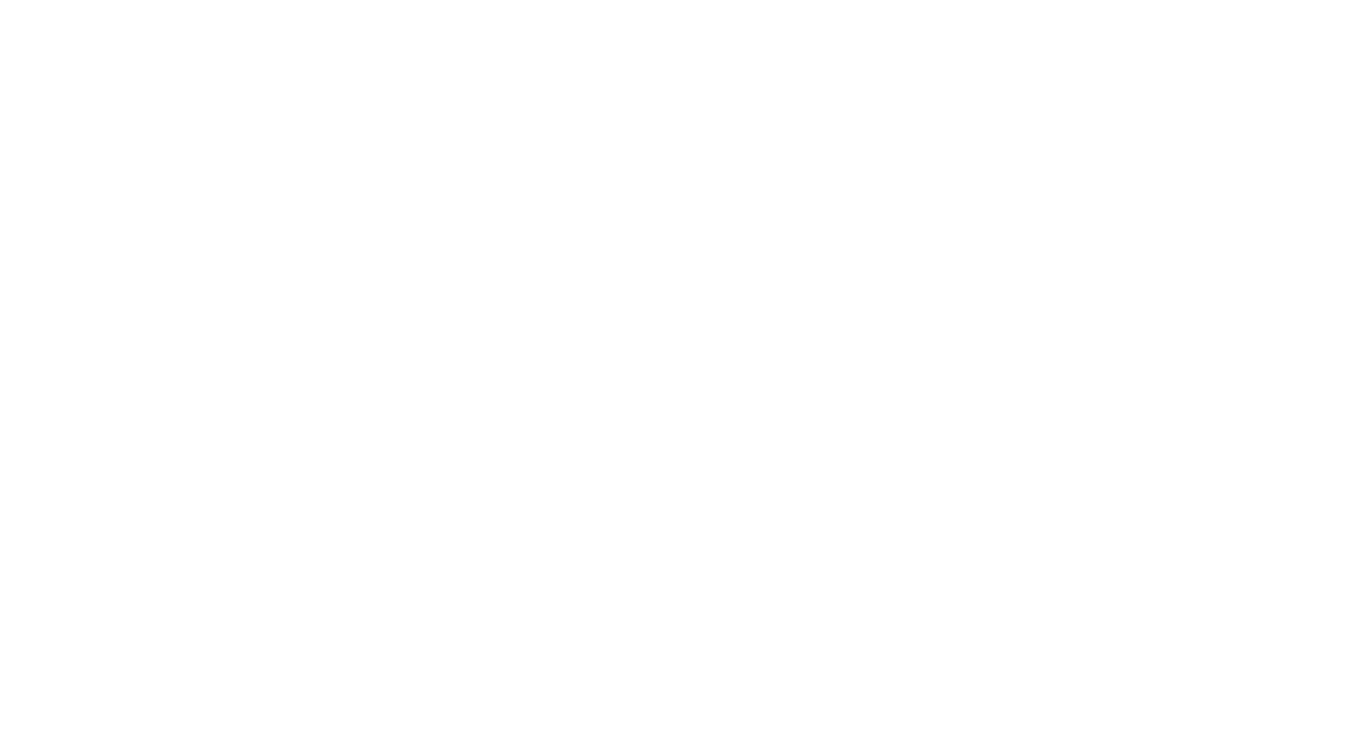 Приглашение на презентацию продуктов проекта. 
Конкурс  совместных поделок детей и родителей «Самый необычный космический корабль»
 • Поиск вместе с родителями информации «Как звезды людям помогают».
•  Совместный  с  родителями  досуг: 
    «Мы готовы лететь в космос»
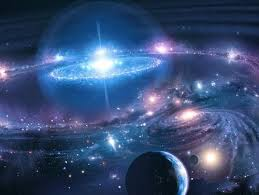 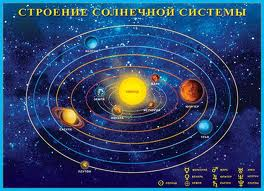 Подготовительный этап
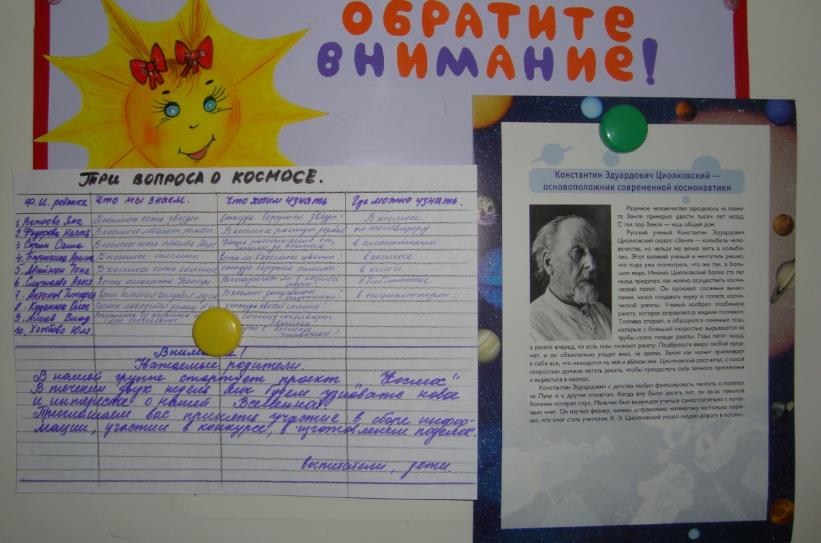 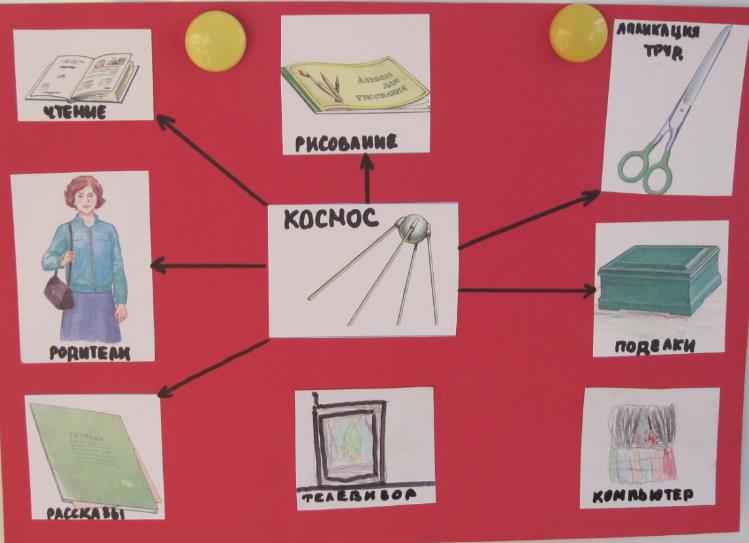 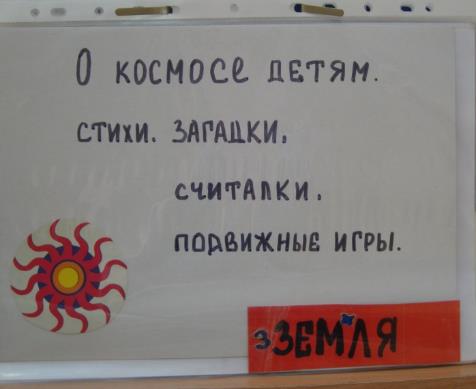 Системная паутинка для детей
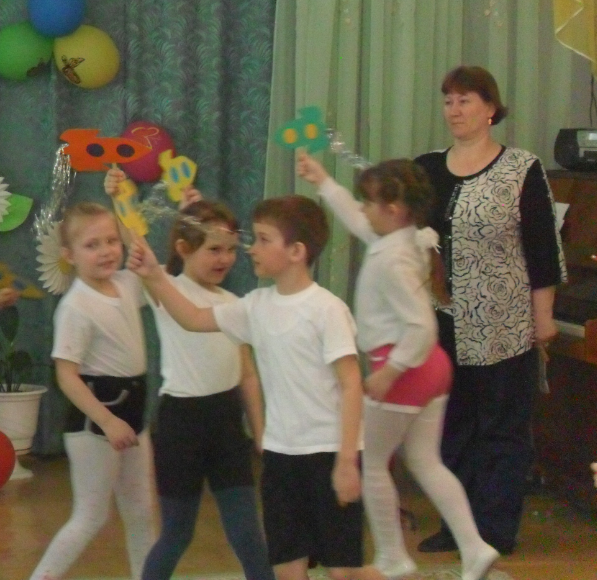 Открытие
«Неделя космоса»
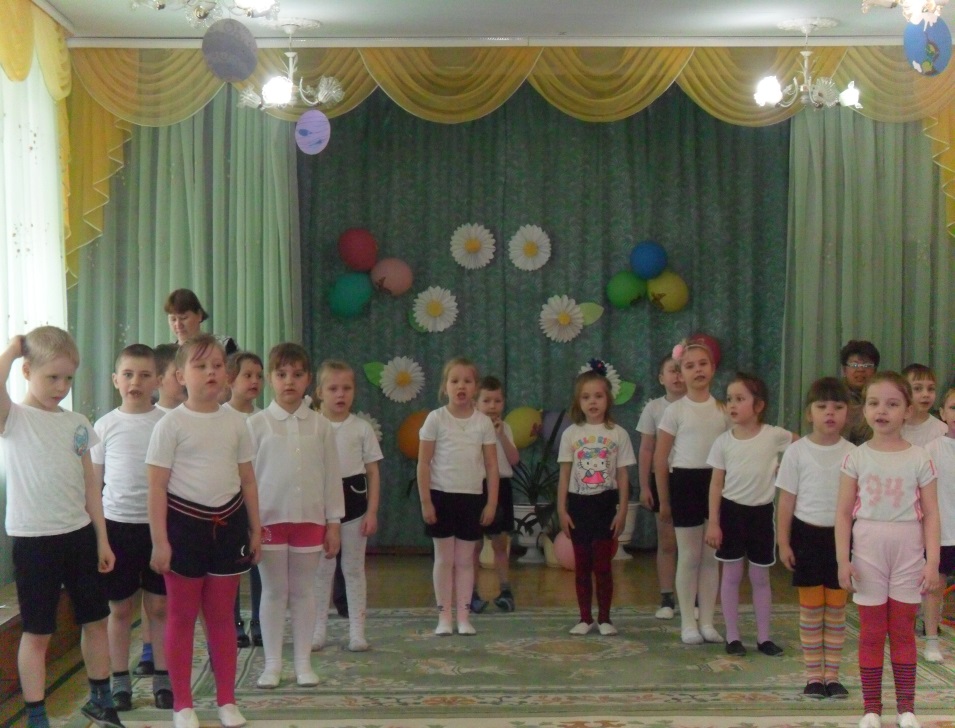 Реализация проекта
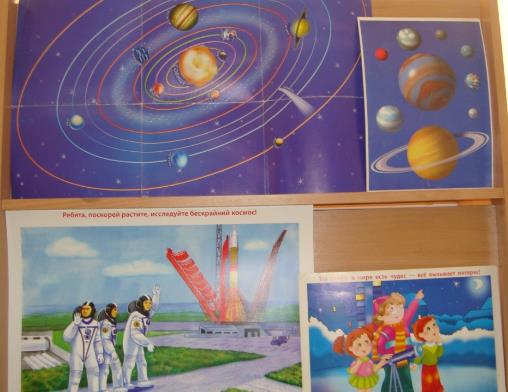 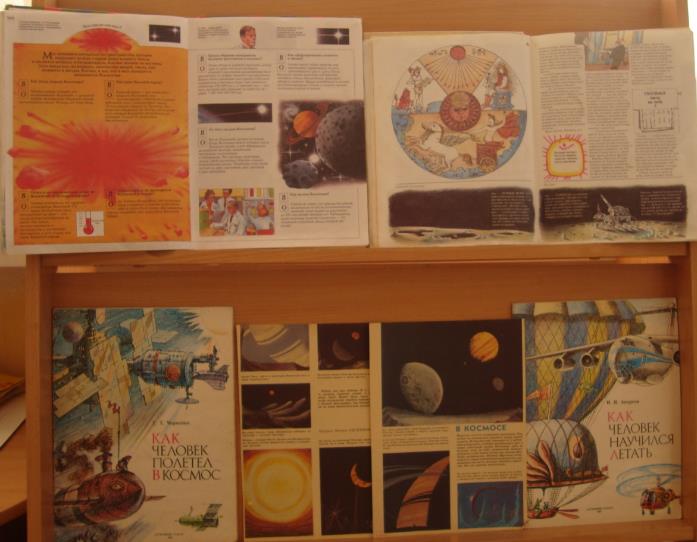 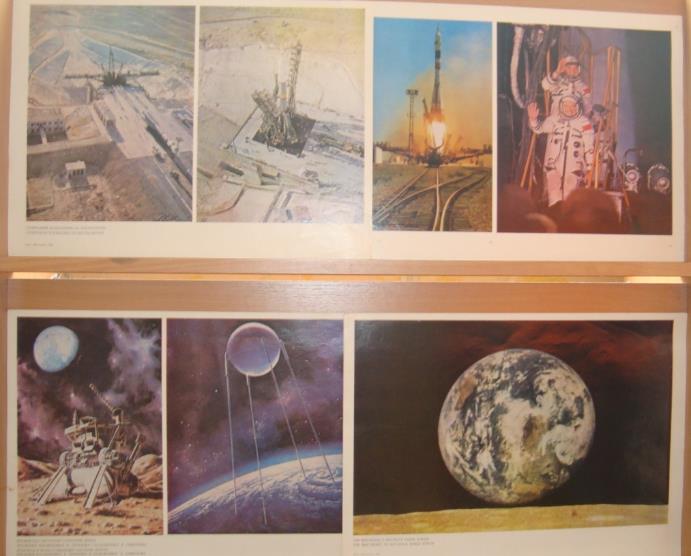 Игра-путешествие
 «Планеты Солнечной системы»
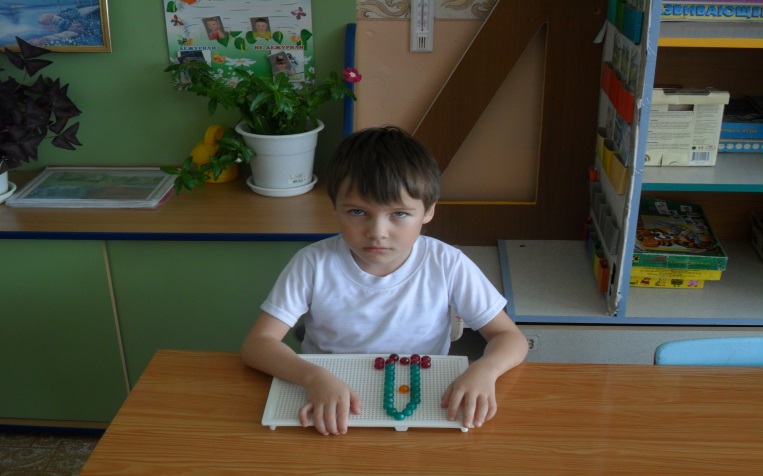 Беседа «Земля – планета, на 
которой мы живём»
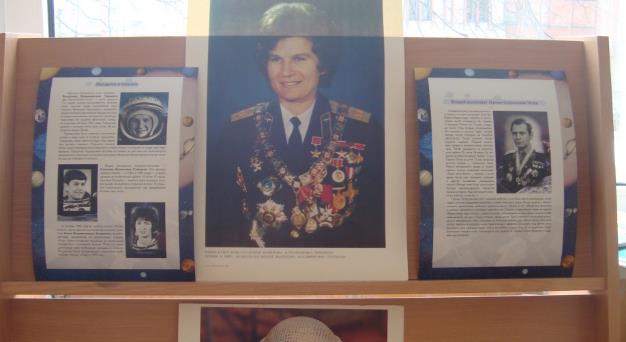 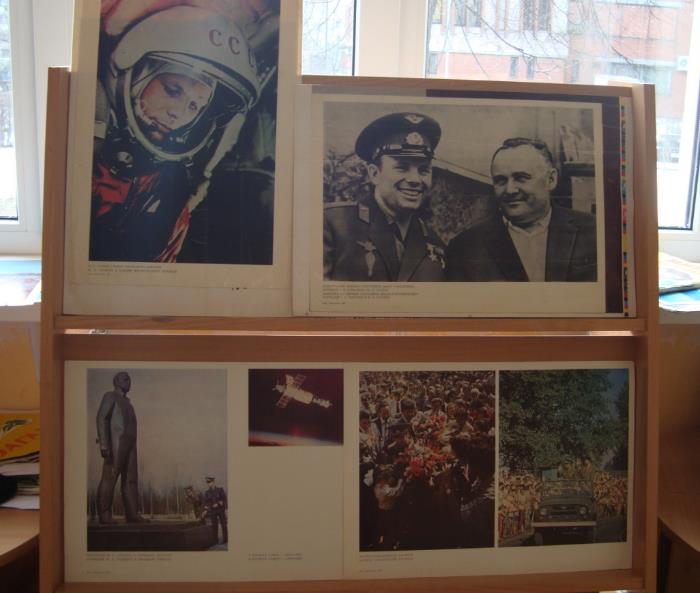 Беседа «Первооткрыватели
 космоса»
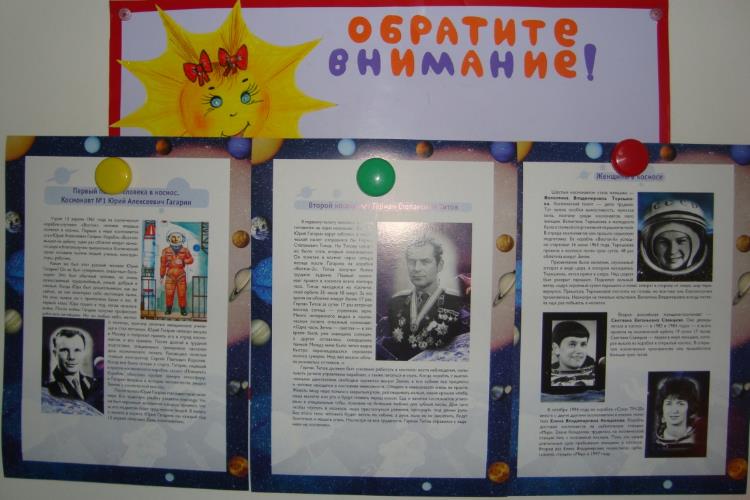 Информационный
 материал
 для родителей
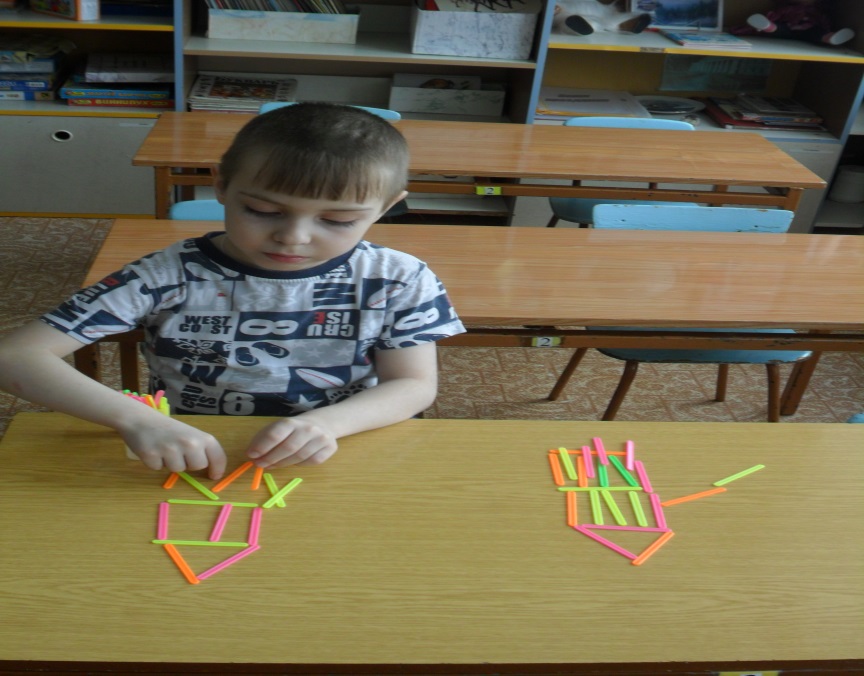 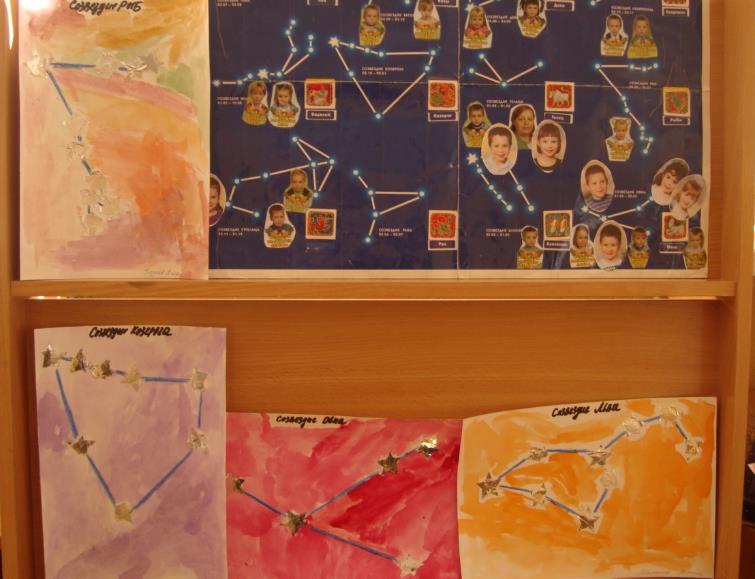 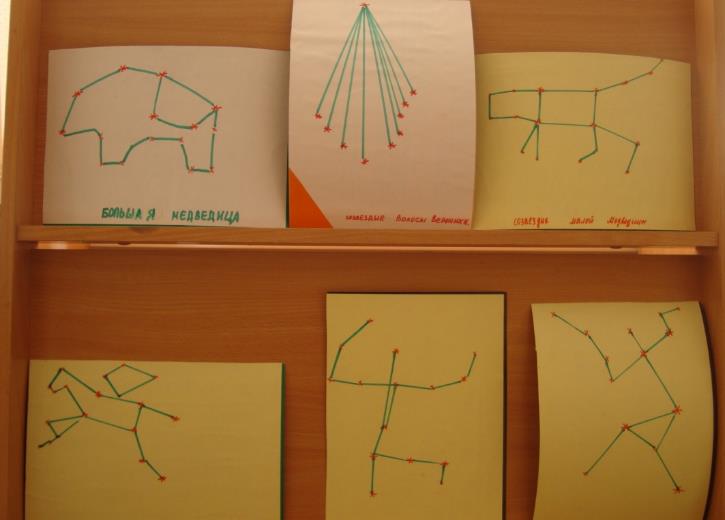 Познавательная
деятельность
«Сколько звёзд
на небе?»
(созвездия)
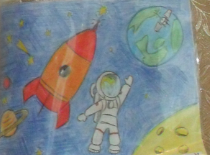 Творческие работы
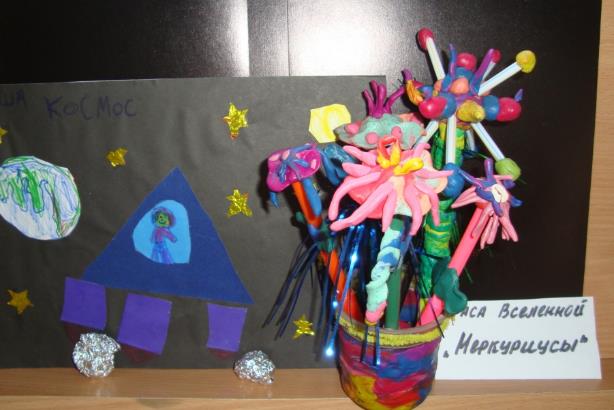 «Космонавты»
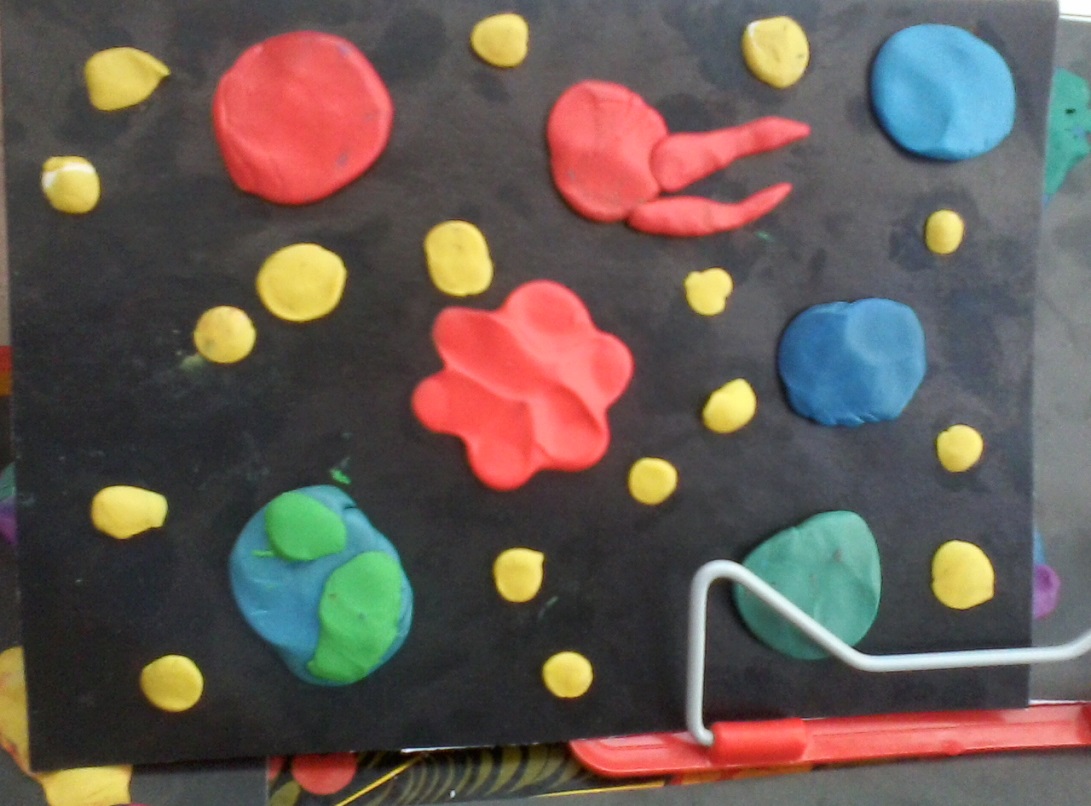 «Звёздные цветы»
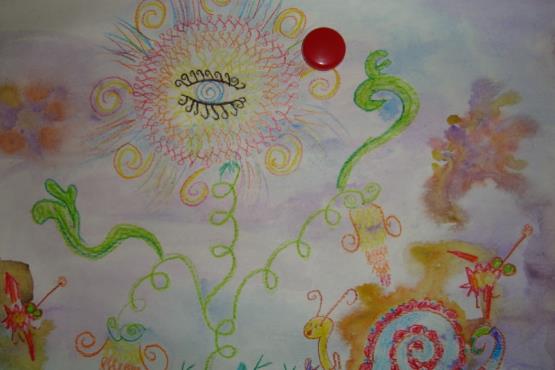 «Солнечная система»
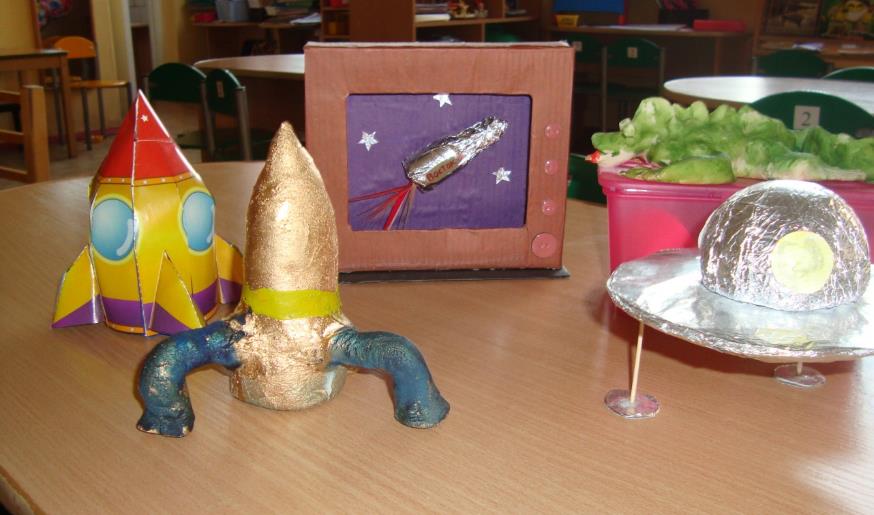 Выставка
поделок родителей 
и детей 
«Космические дали»
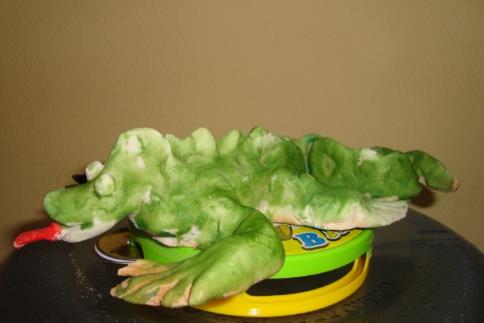 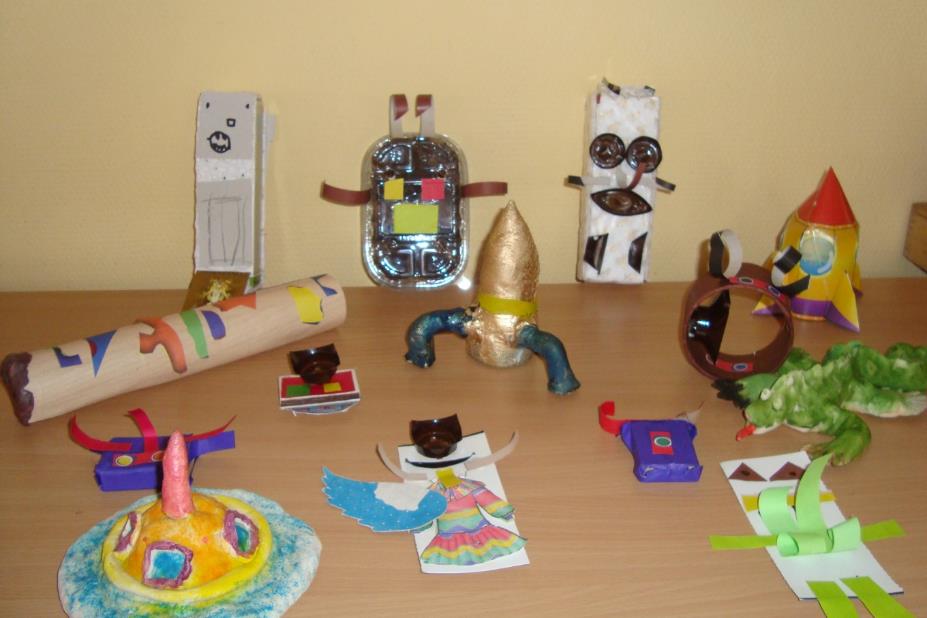 Ручной труд
«Космическая техника»
«Инопланетяне»
«Модель телескопа»
«Летающая тарелка»
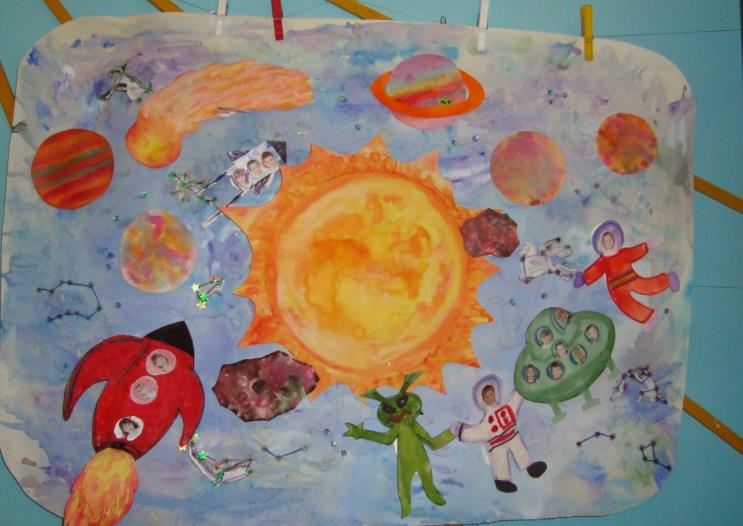 «Планеты, стройся
в ряд!»
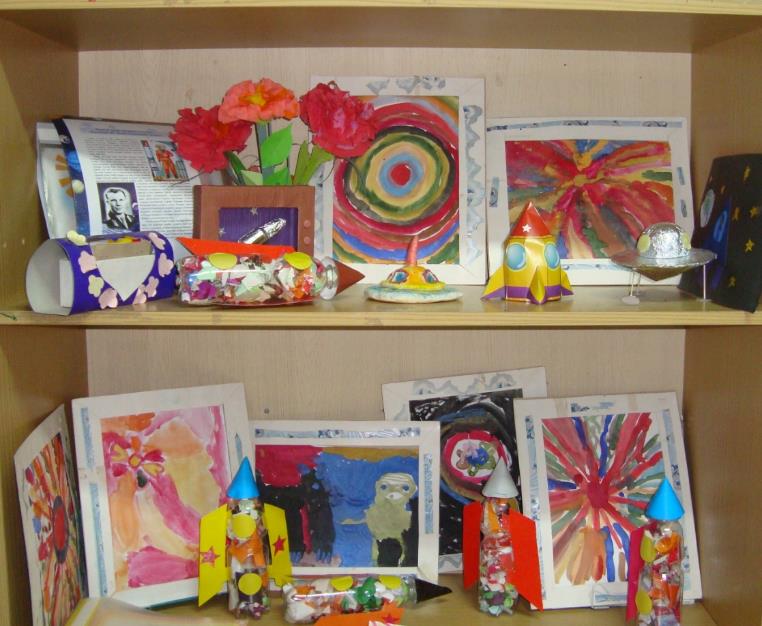 Выставка 
«Звёздная фантазия»
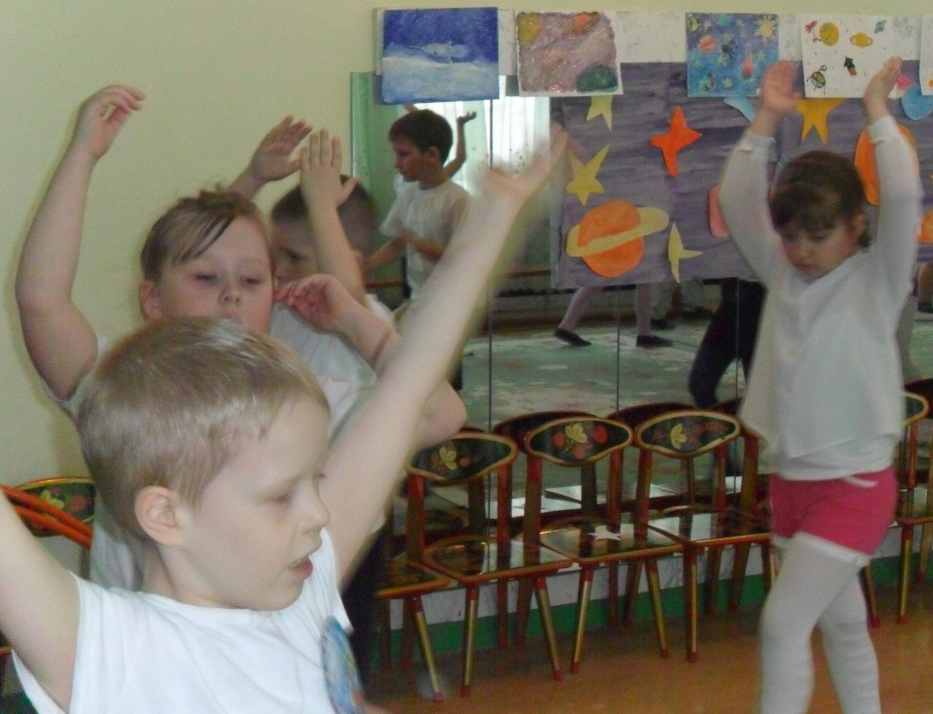 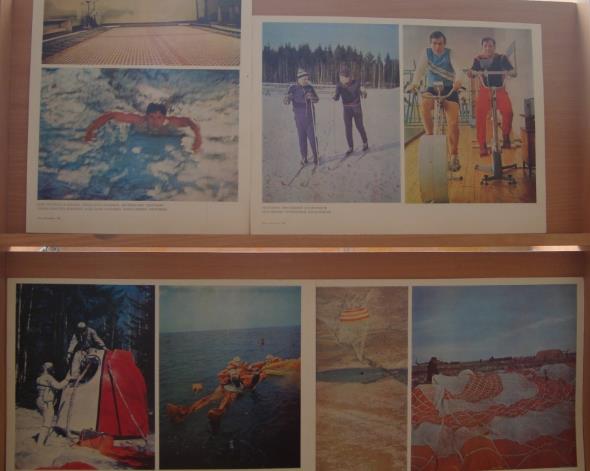 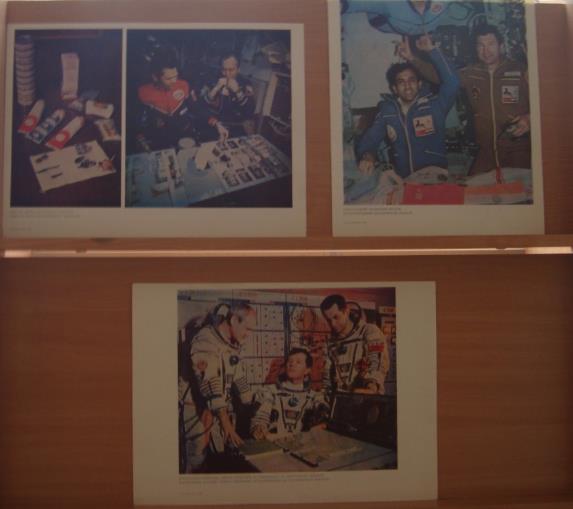 «Готовимся в космонавты!»
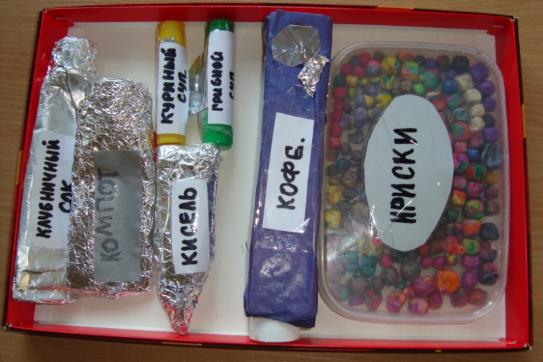 Физкультурный 
досуг
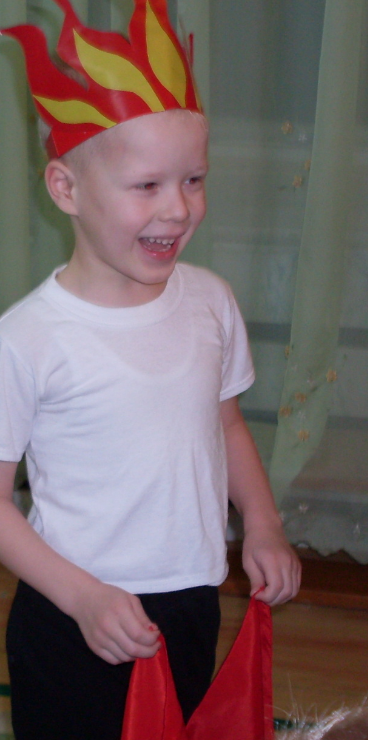 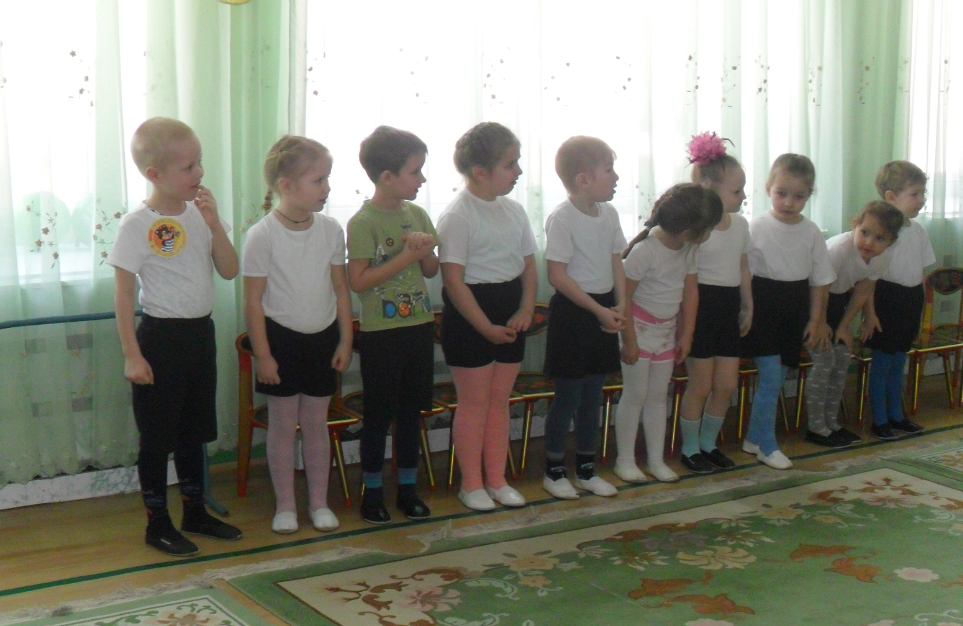 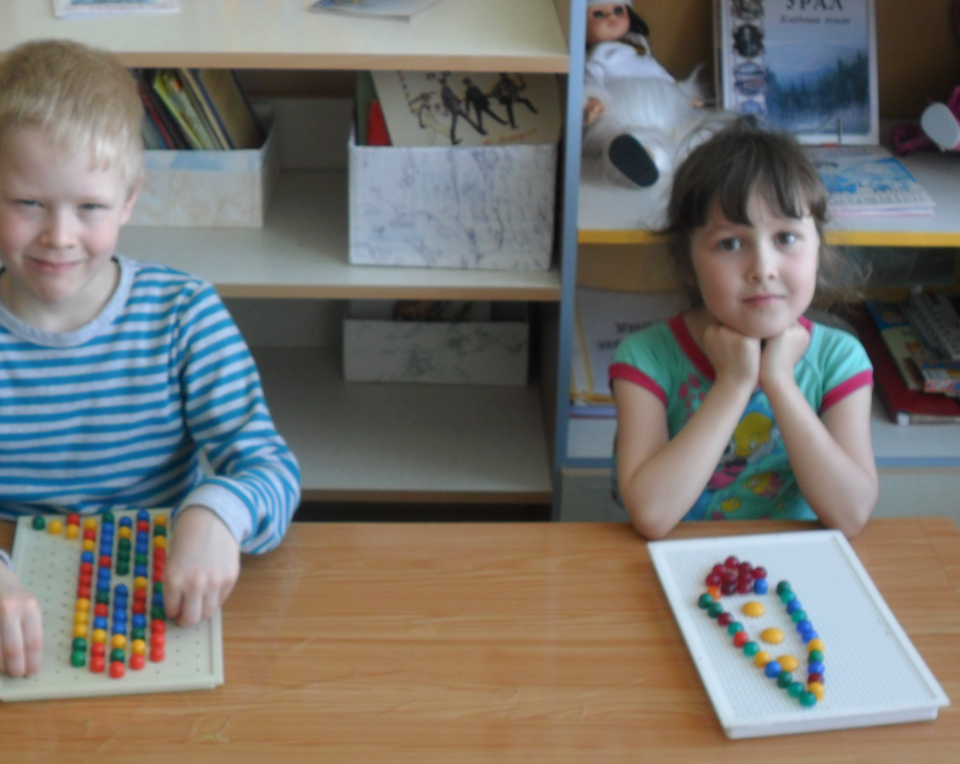 Самостоятельная 
деятельность 
детей
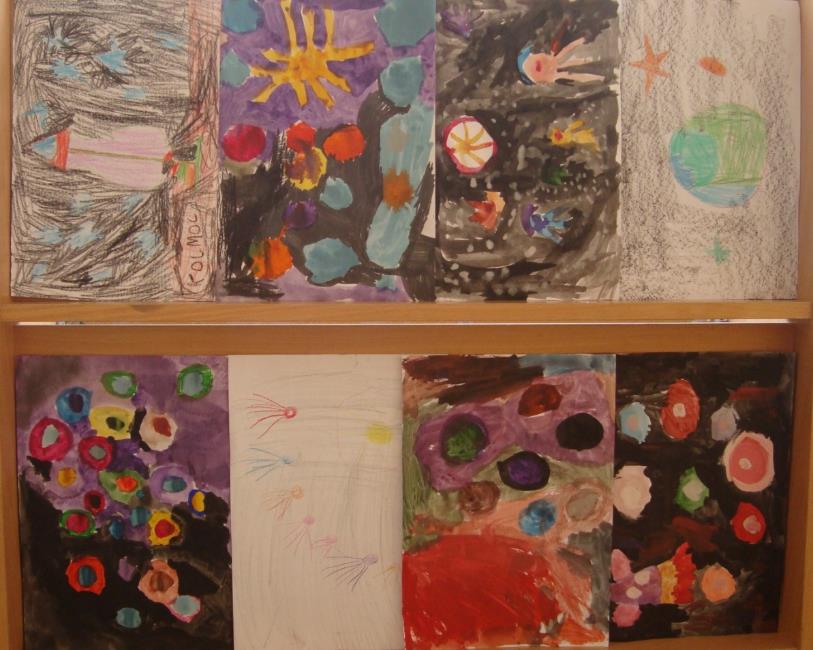 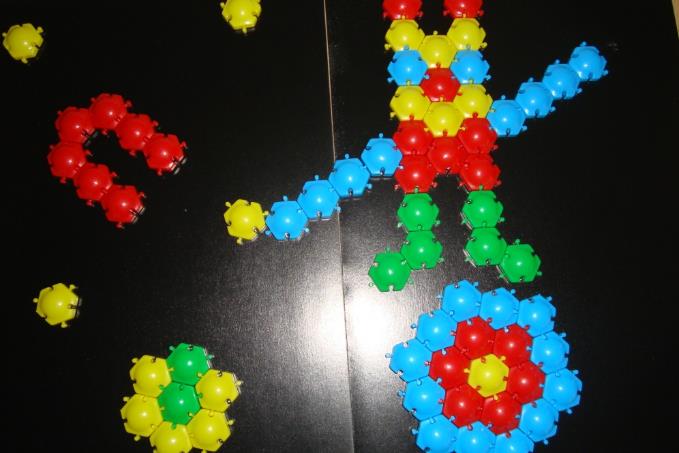 Итоговое мероприятие
«Космическая викторина»
1.Конкурс стихотворений о планетах
2.Упражнение «Подбери рифму»
3.Загадки о планетах, ракетах
4.Конкурс «Нарисуй космонавта»
5.Блиц-опрос «Космическое путешествие»
6.Конкурс «Найди созвездие»
7.Подвижная игра «Звездочёт»
8.Конкурс «Покорители космоса»
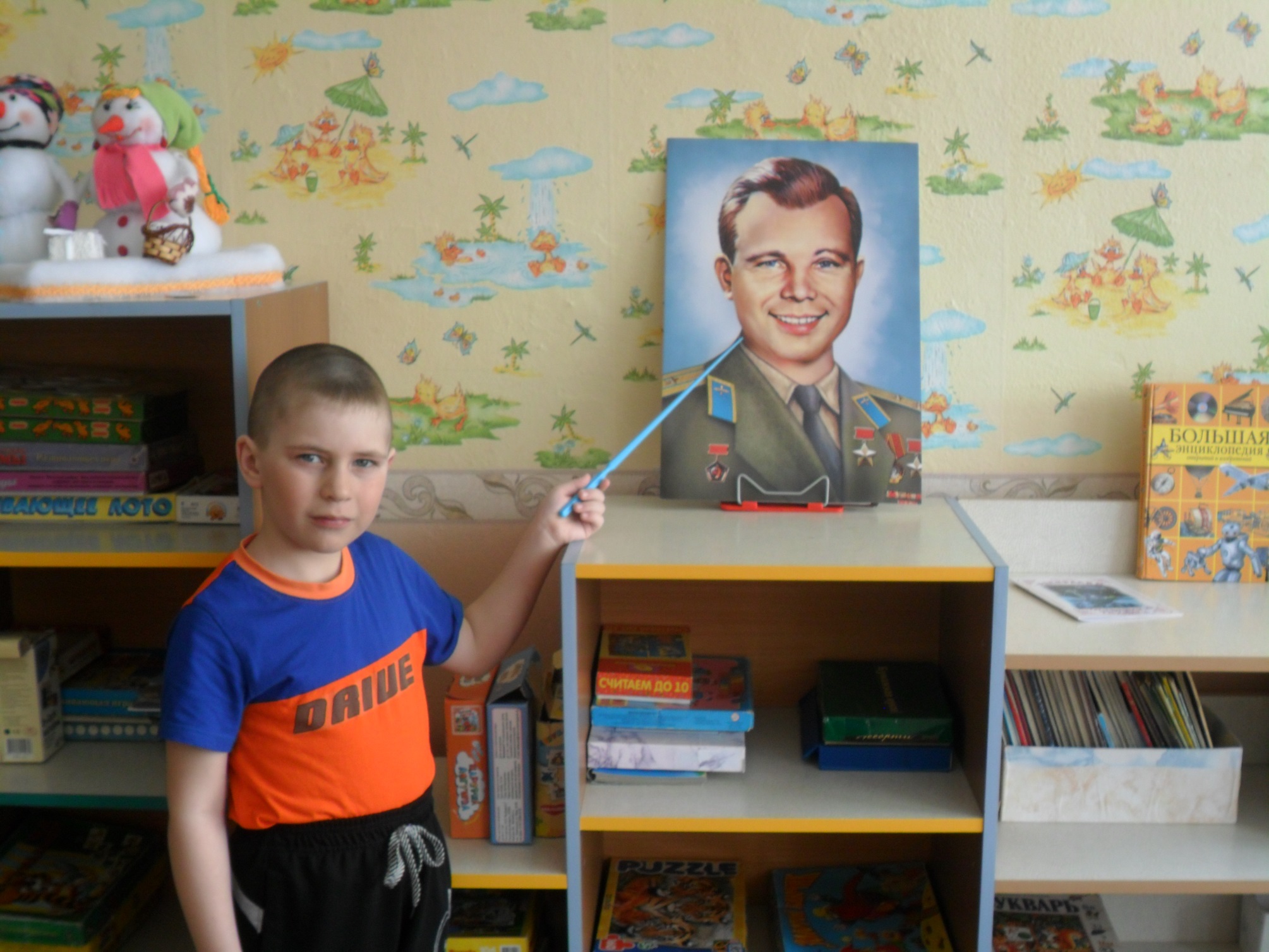 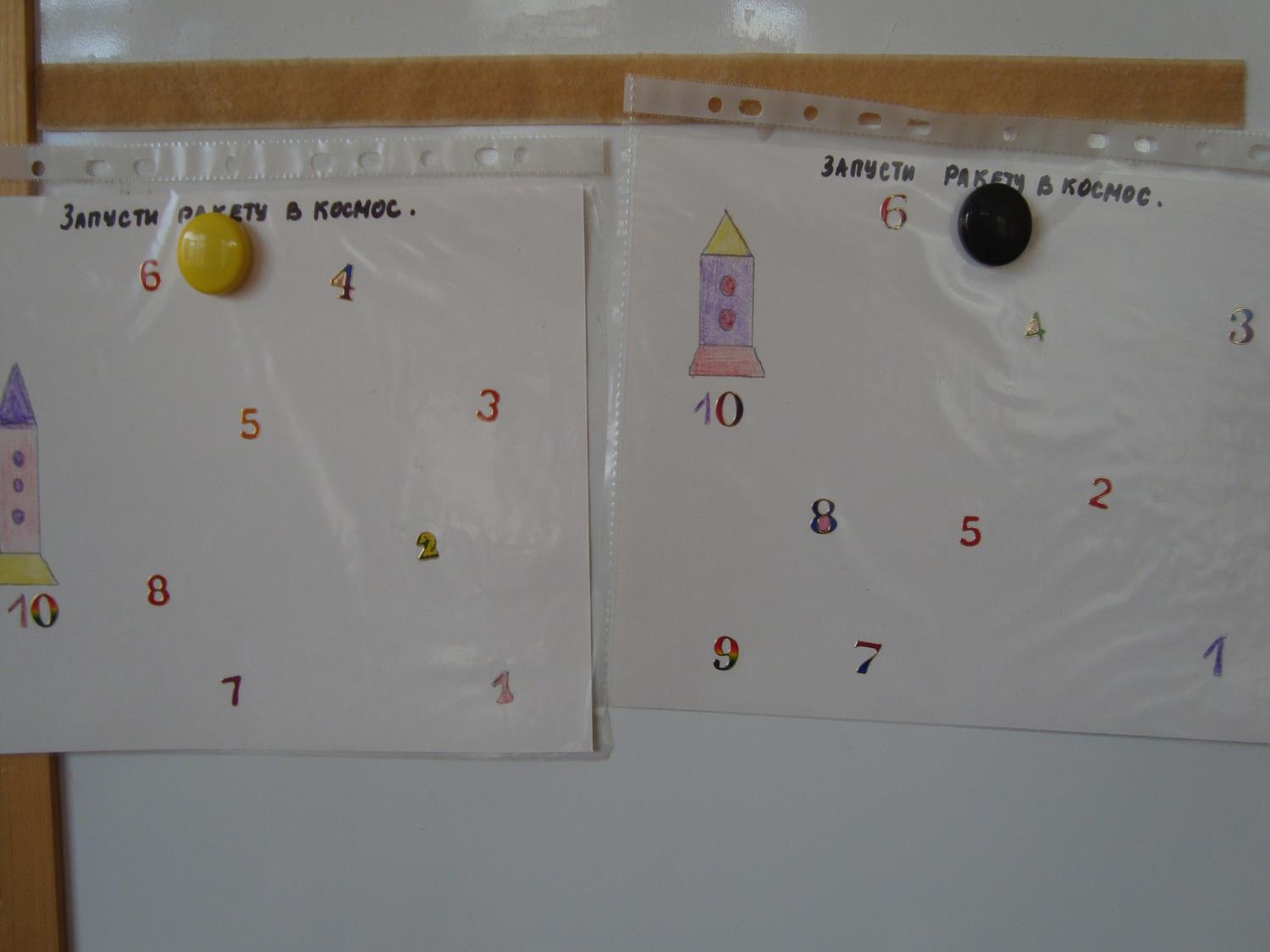 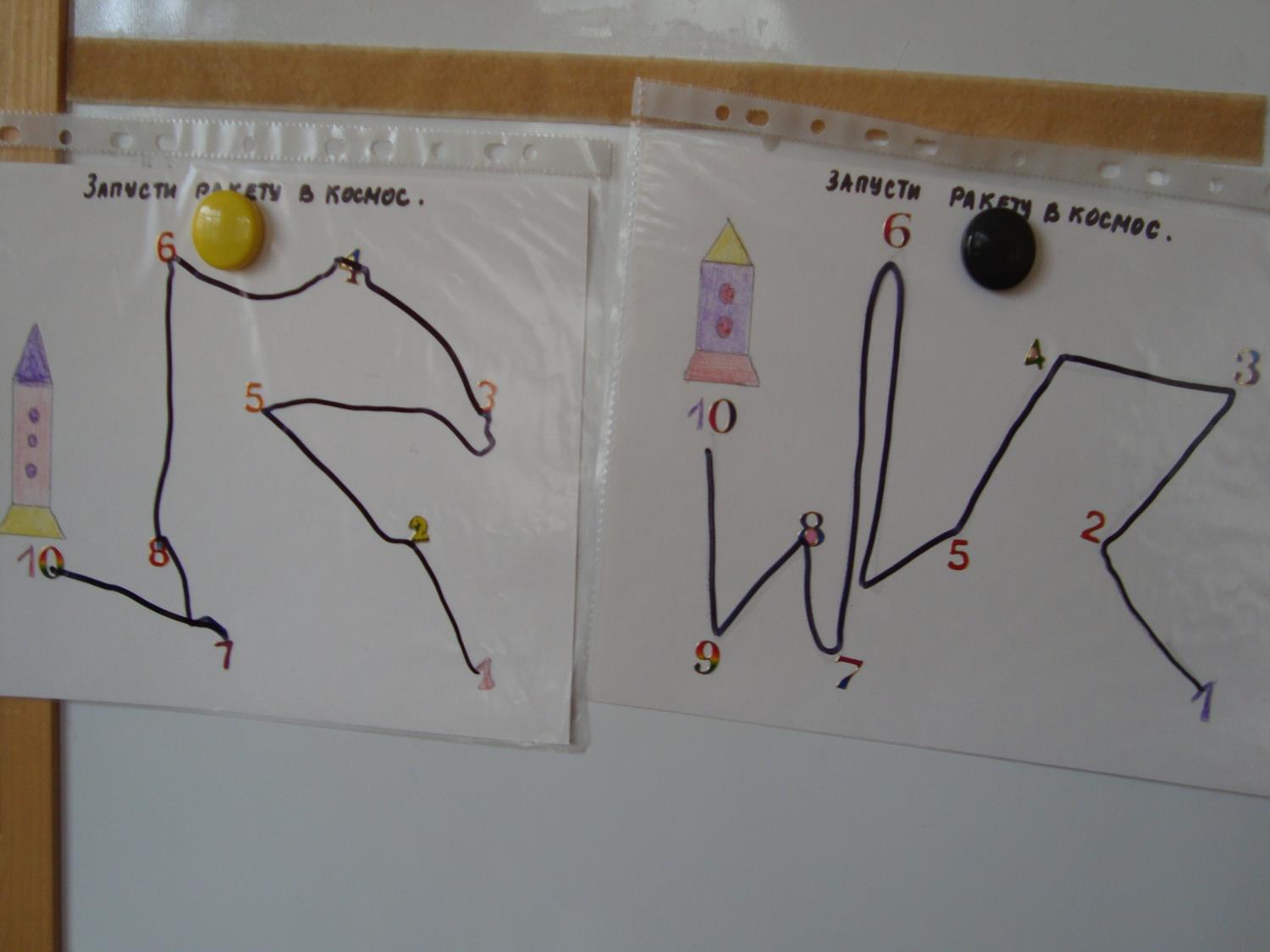 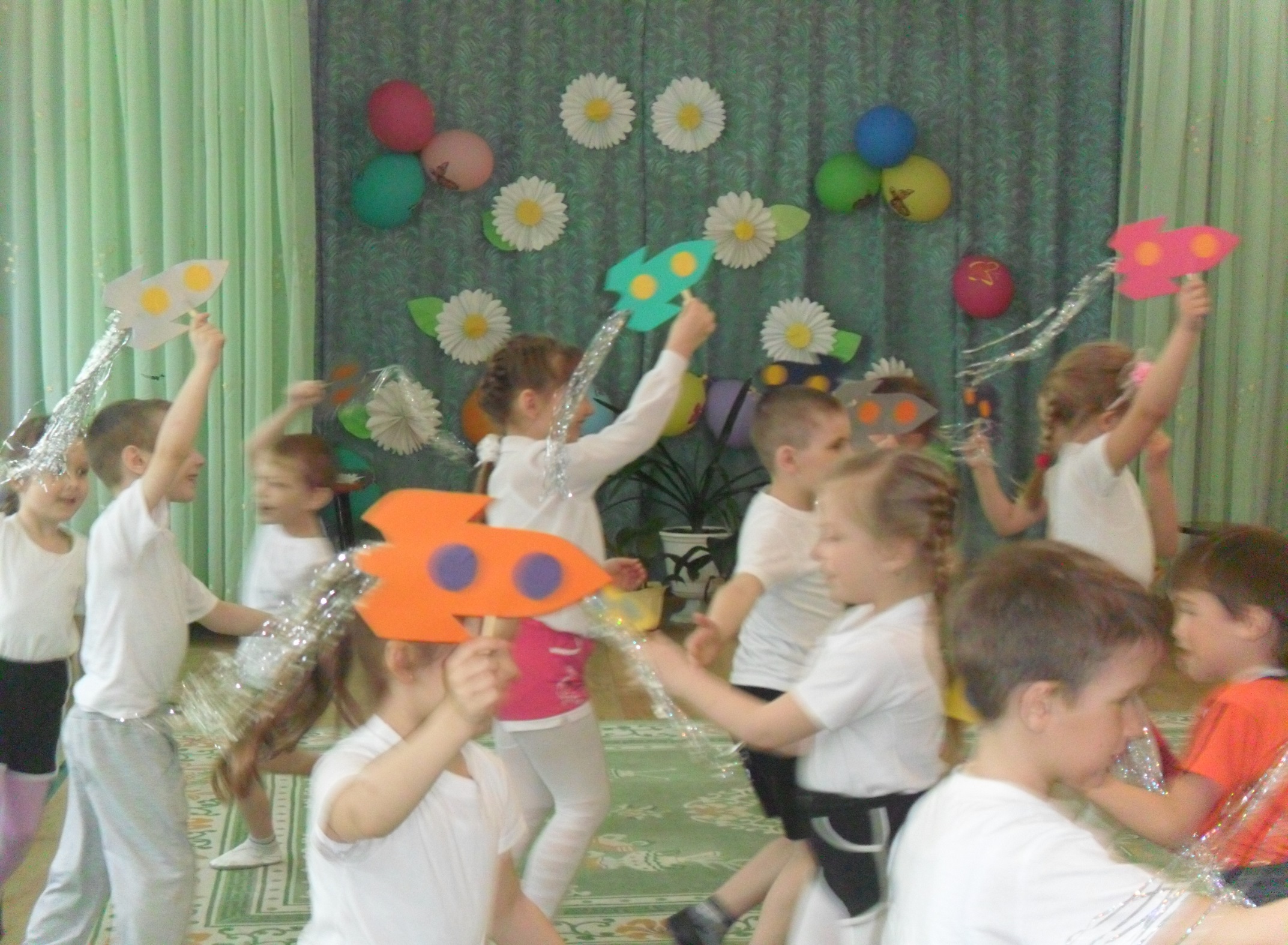 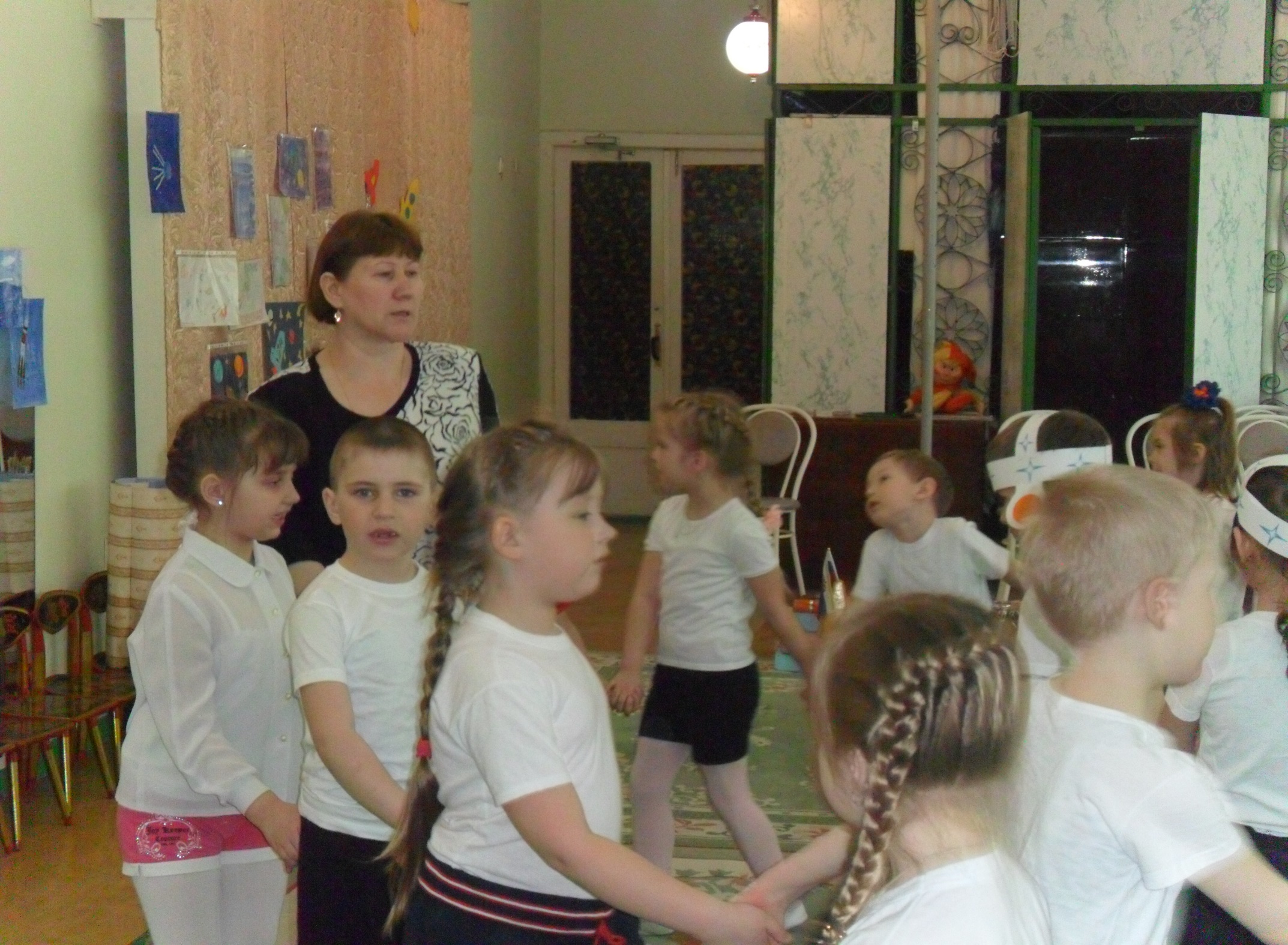 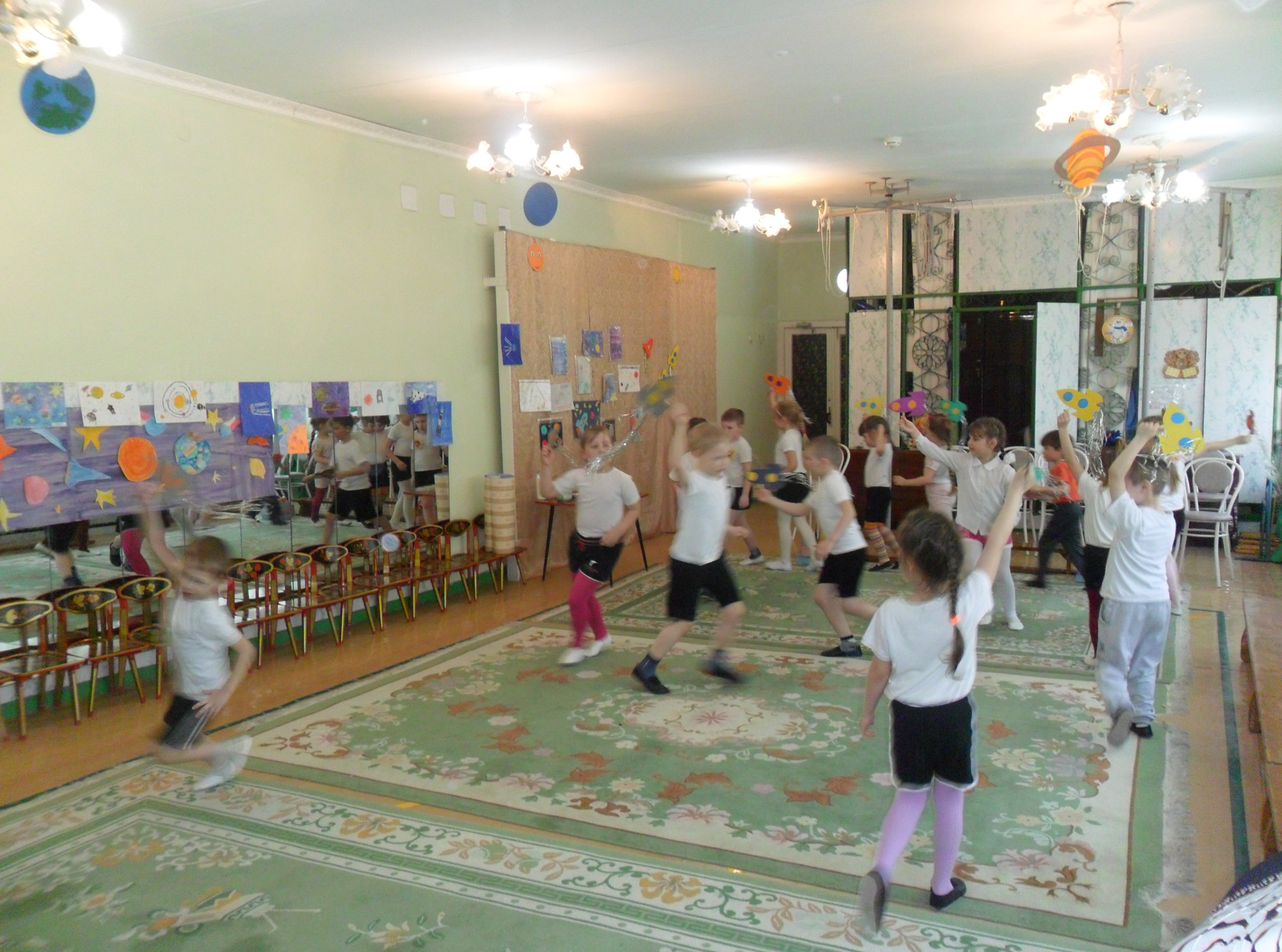 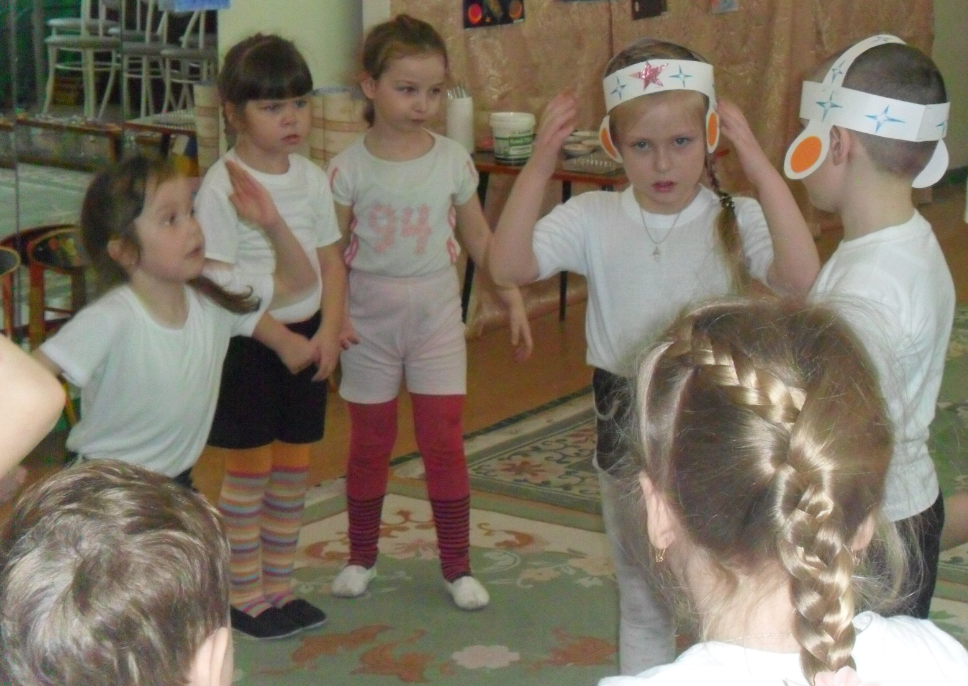 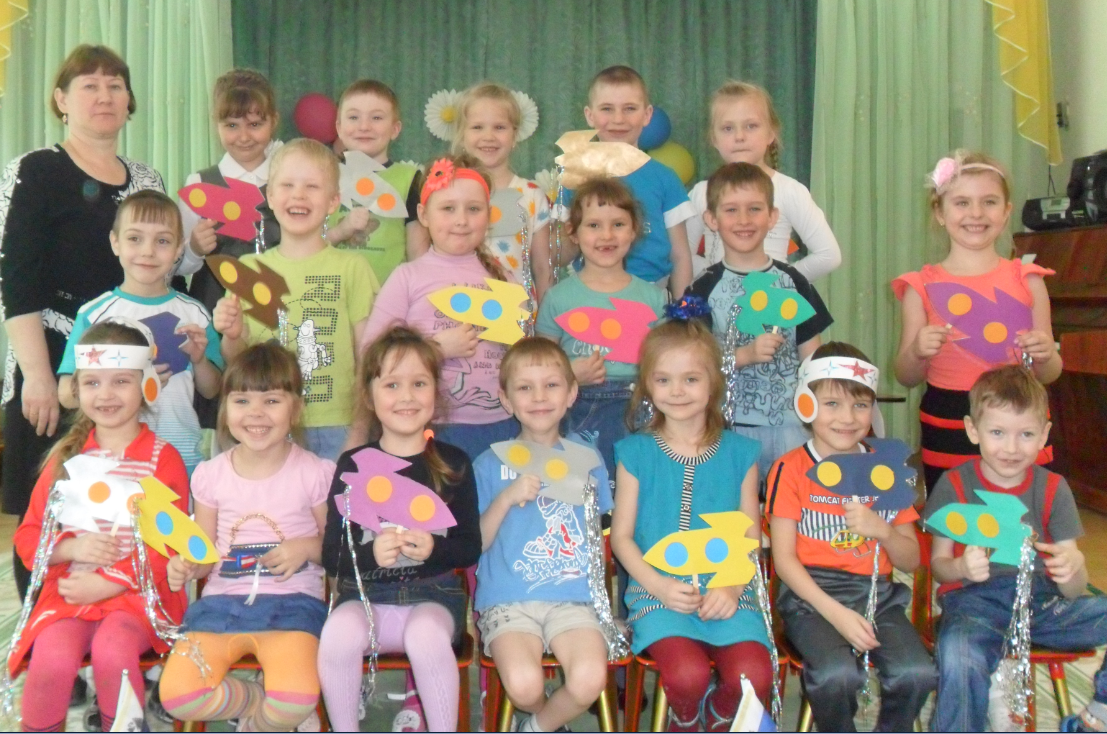 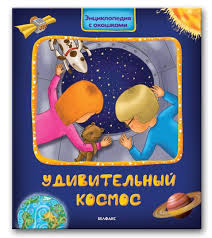 Литература

1. Н.Н.Авдеева «Безопасность»
2. Т.Е.Харченко «Утренняя гимнастика в детском саду»
3. О.Ф.Горбатенко «Физкультурно-оздоровительная
работа для старших дошкольников» 
4. Т.А.Шорыгина «Беседы о здоровье»
5. Е.А.Полякова «Беседы о космосе»
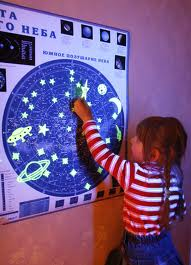 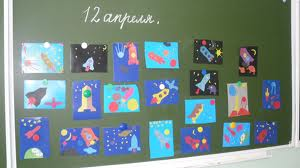